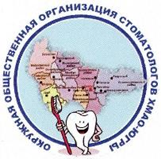 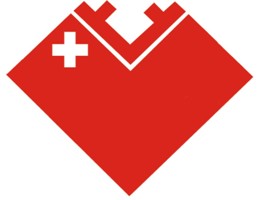 ПРОЕКТпрограммы государственных гарантий оказания гражданам бесплатной медицинской помощи на территории ХМАО – Югры на 2014 год
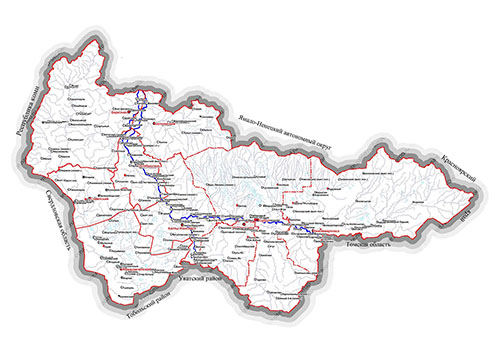 Рецлова Юлия Александровна
Зам.гл.врача по ОМР
БУ ХМАО – Югры «Ханты-Мансийская клиническая стоматологическая поликлиника»
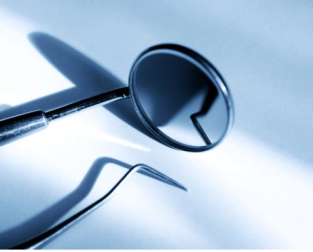 Исх от 31.07.2013 №579 «О разработке проекта ПГГ на 2014 год»
МБУЗ «Стоматологическая поликлиника №1»
МБУЗ «Стоматологическая поликлиника №3» г. Нефтеюганск
ЛГ МБУ «Городская стоматологическая поликлиника»
МБУЗ «Белоярская ЦРБ»
МБУ «Детская стоматологическая поликлиника» г. Нижневартовск
И др.
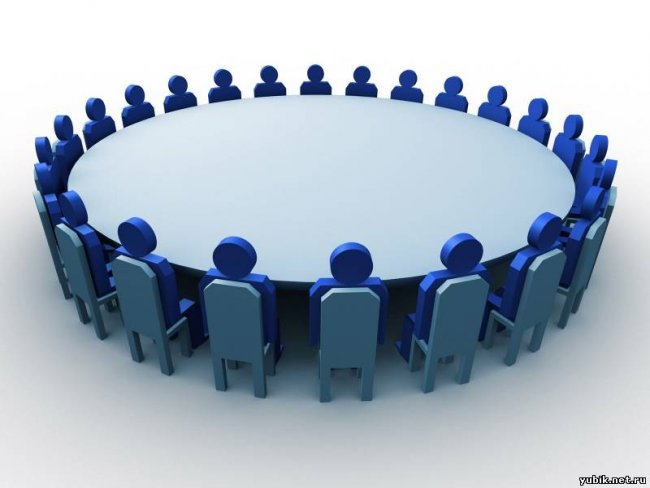 Предложения
Вывести  из ПГГ
Включить в ПГГ
Материалы ХОМ и СОМ/ оставить только для детей
Все ортодонтическое лечение, кроме детей, имеющих ЧЛО патологию
ПГ, кроме детей до 18 лет и при лечении заболеваний краевого пародонта
плановые зубосохраняющие пародонтологические операции за исключением льготных категорий граждан
        Иное
О структуре тарифа
Оказание медицинской помощи применением светового материала и опорных штифтовых конструкций для детей из малообеспеченных семей
Снятие зубного налета воздушно-абразивным методом
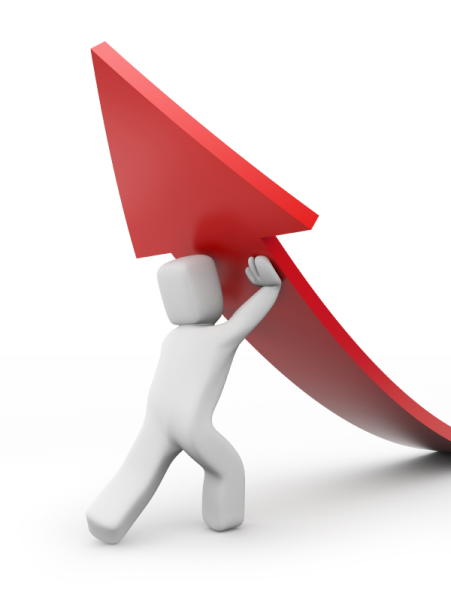 Раздел. 8Перечень  заболеваний  и  видов медицинской  помощи,предоставляемой  гражданам  РФв ХМАО – Югре   бесплатноза счет средств бюджетов всех уровней  и средств  ОМС
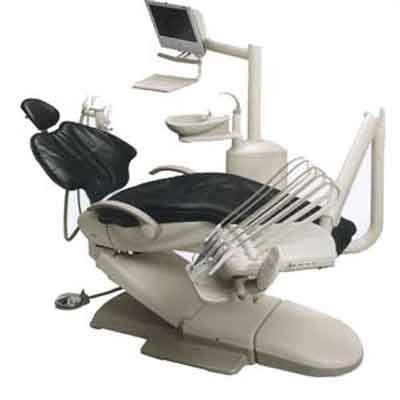 Структура раздела «Перечень заболеваний и видов помощи
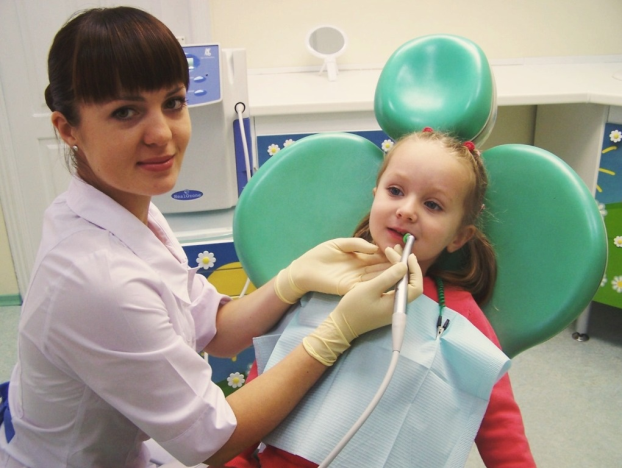 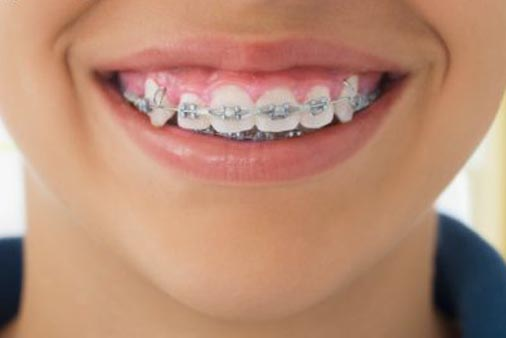 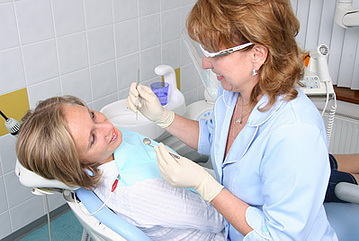 Действующая редакция
Проект
3.1.21.1.В полном объеме детям  и  подросткам  в  возрасте  до  18  лет, включая  ортодонтию.

…………
Терапевтическая и хирургическая помощь взрослому населению,  за исключением  эстетических  реставрационных  работ,  медицинской помощи с применением материалов светового отверждения и опорных штифтовых конструкций
П. 3.1.21.1. «Терапевтическая и хирургическая помощь взрослому и  детскому населению, за исключением  эстетических  реставрационных  работ,  восстановления разрушенной коронковой части зуба с применением материалов светового отверждения и опорных штифтовых конструкций
Действующая редакция
Проект
Ортодонтическое лечение  аномалий прикуса  съемной аппаратурой детям и подросткам в возрасте до 18 лет, за исключением повторного изготовления съемной ортодонтической аппаратуры  утерянной или  сломанной по вине пациента.  
Ортодонтическое  лечение  Брекет-системой исключительно при следующих состояниях:   зубочелюстных   аномалиях    и    деформациях,    обусловленных врожденными пороками развития челюстей, лица и других органов;  деформациях  челюстно-лицевой   области,   сформировавшихся   в результате      травм      и      хронических       заболеваний височно-нижнечелюстного      сустава      воспалительного   и дистрофического генеза;  после  оперативного   вмешательства   при   злокачественных  доброкачественных новообразованиях;   приобретенных выраженных аномалиях челюстно-лицевой  области  с нарушением функций глотания, жевания, речи, дыхания;   на подготовительном этапе при проведении хирургического лечения различных патологий прикуса;  челюстно-лицевых   аномалиях   у    детей,    которым    начато ортодонтическое лечение,  до  его  полного  завершения,  но  не позднее 18 лет».
Ортодонтическое  лечение  Брекет-системой исключительно при следующих состояниях:   зубочелюстных   аномалиях    и    деформациях,    обусловленных врожденными пороками развития челюстей, лица и других органов;  деформациях  челюстно-лицевой   области,   сформировавшихся   в результате      травм      и      хронических       заболеваний височнонижнечелюстного      сустава      воспалительного   и дистрофического генеза;  после  оперативного   вмешательства   при   злокачественных  доброкачественных новообразованиях;   приобретенных выраженных аномалиях челюстно-лицевой  области  с нарушением функций глотания, жевания, речи, дыхания;   на подготовительном этапе при проведении хирургического лечения различных патологий прикуса;  челюстно-лицевых   аномалиях   у    детей,    которым    начато ортодонтическое лечение,  до  его  полного  завершения,  но  не позднее 18 лет
раздел «Перечень изделий медицинского назначения»
Проект
губоректрактор
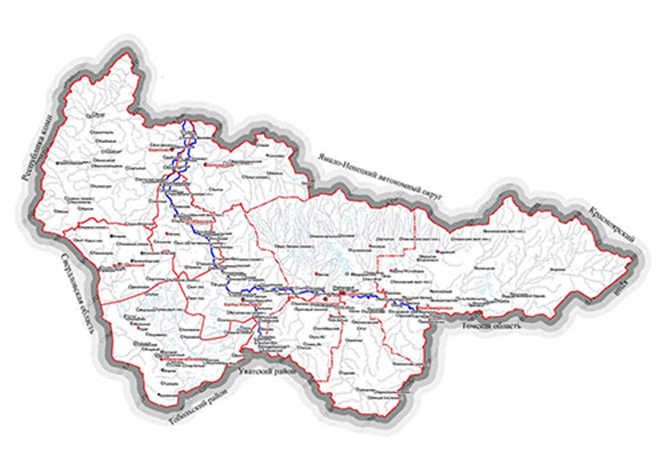 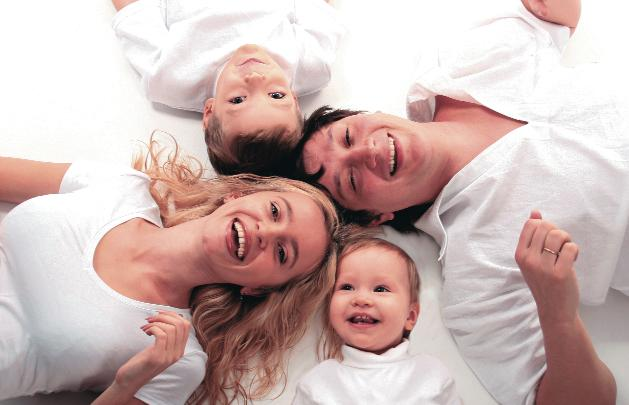 Спасибо за внимание